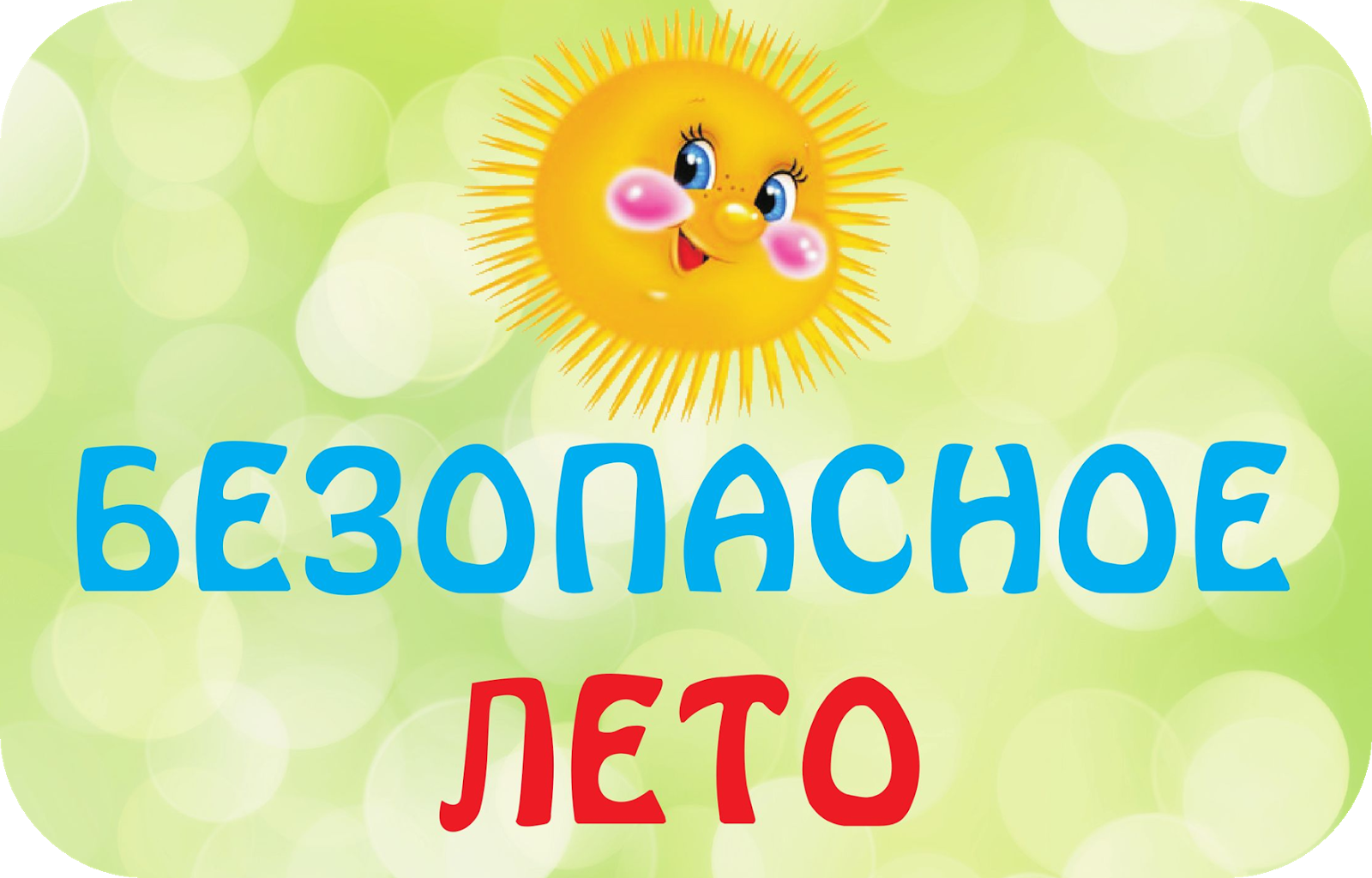 Составила воспитатель: Гейль Наталья Николаевна
Цель: Формирование у дошкольников представлению обезопасности в летний период.
Задачи:
Расширять знания детей о правилах поведения с насекомыми, с огнем, на  отдыхе под солнцем, на дороге, а также в случаях, когда остаются дома одни;
- Формировать  умения реально оценивать возможную опасность;
- воспитывать чувства осторожности и самосохранения.
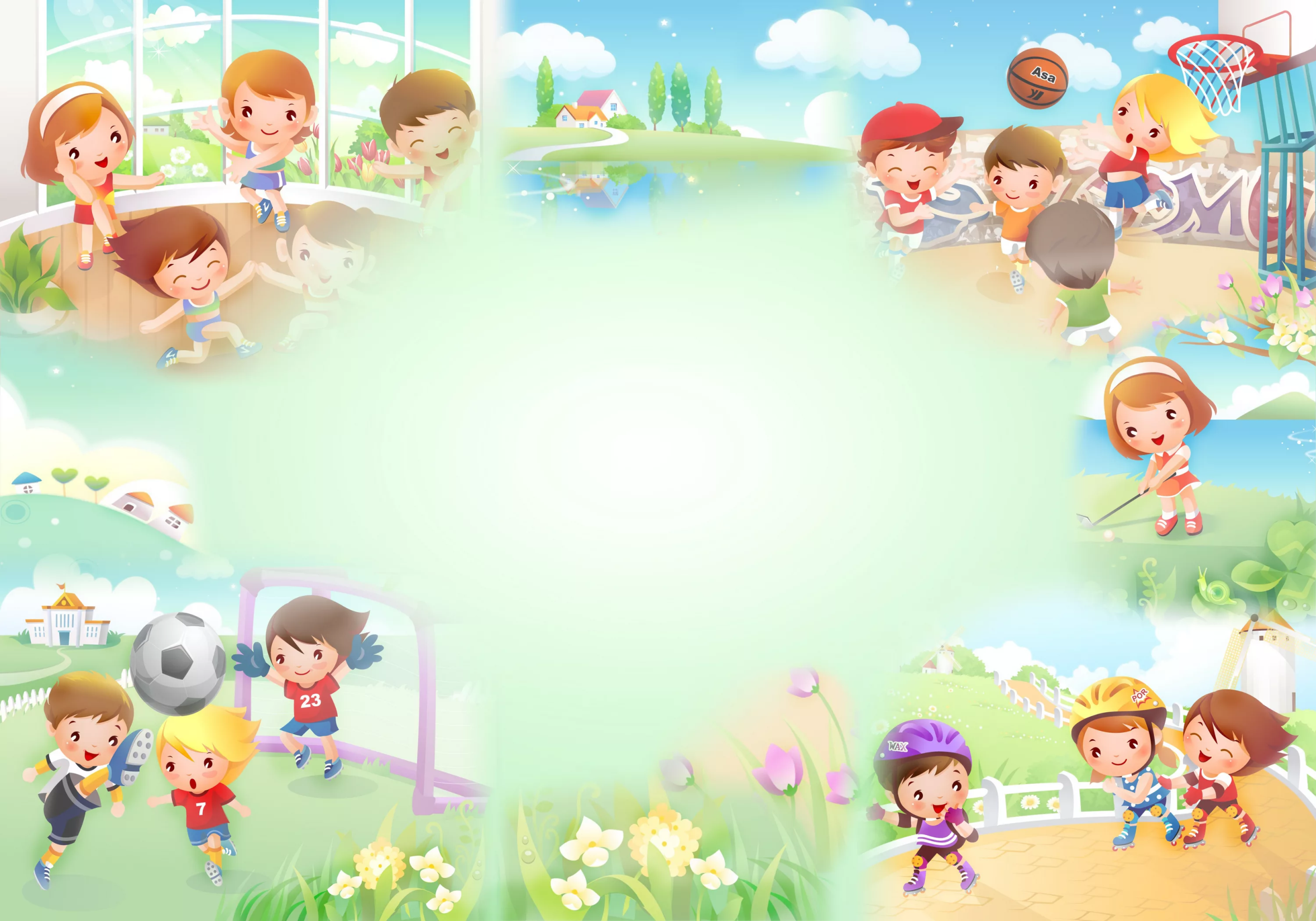 Лето прекрасная пора отдыха: весёлых игр, походов в лес, купания и приобретения великолепного загара. Но в то же время лето – это время, когда опасность таится в воде, в лесу, на пляже, на спортивной и детской площадках. Поэтому так важно знать правила безопасного поведения летом!
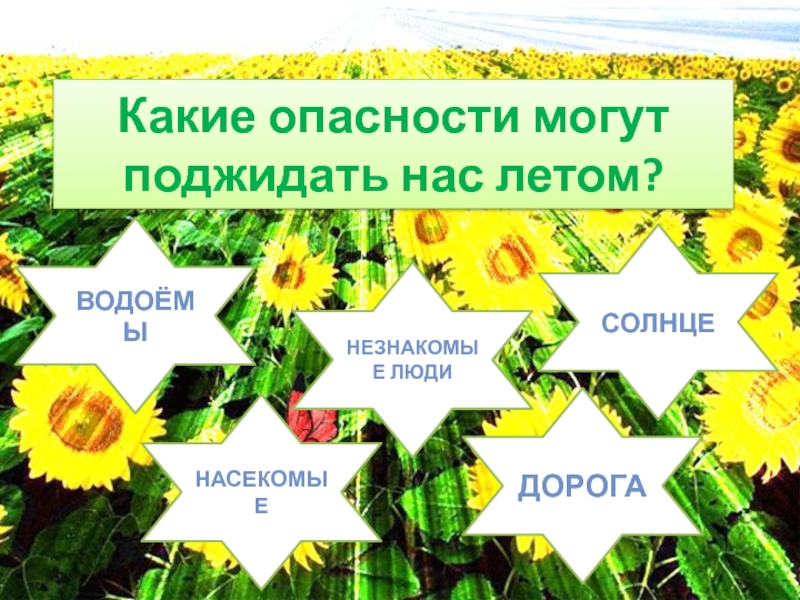 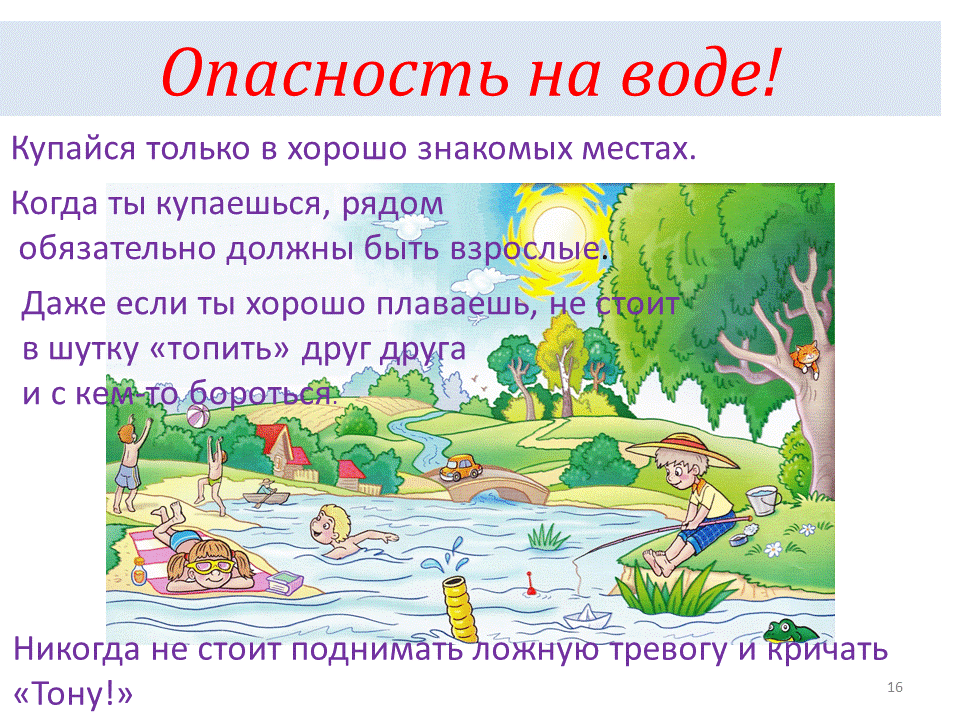 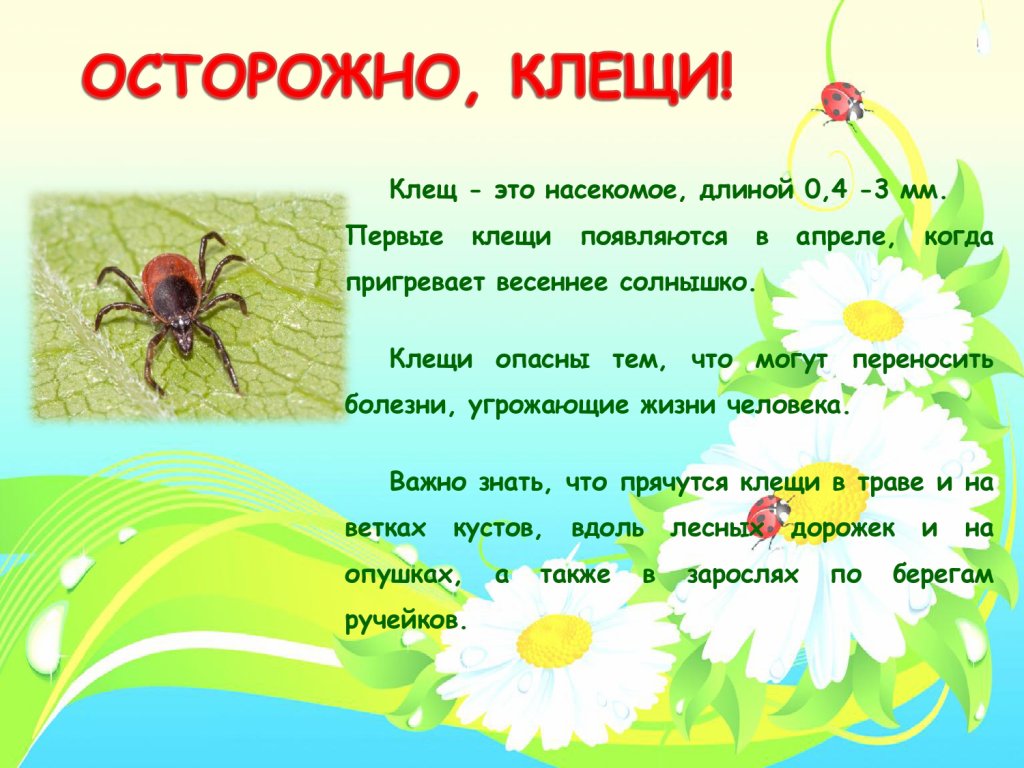 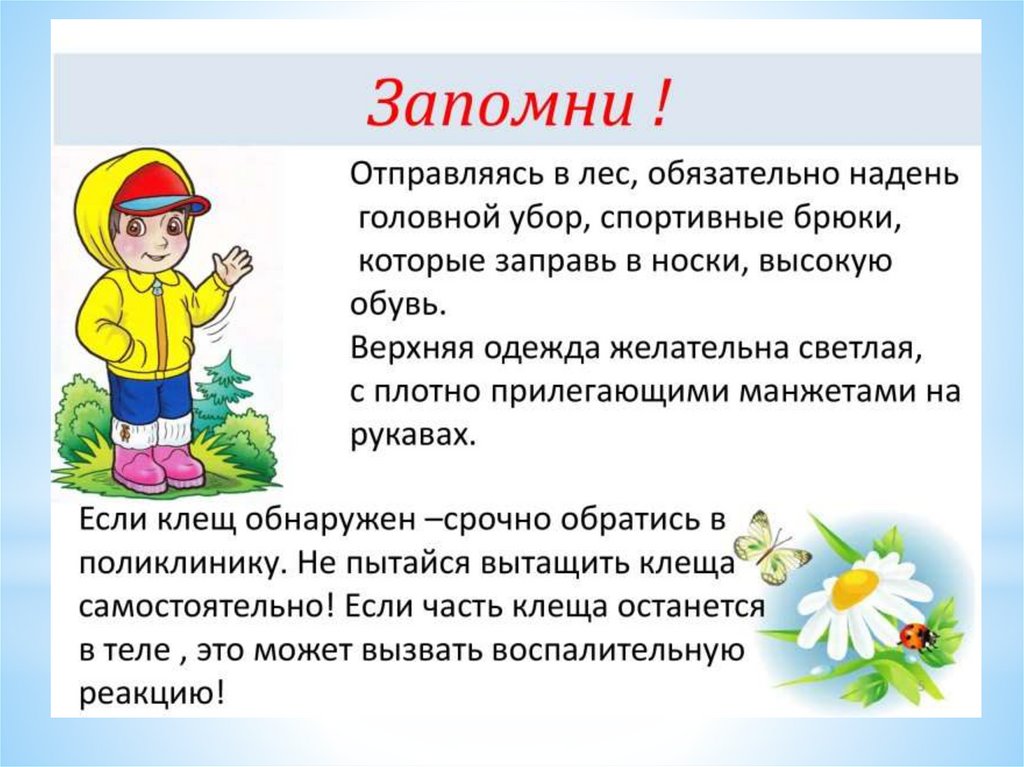 Осторожно: пчёлы!
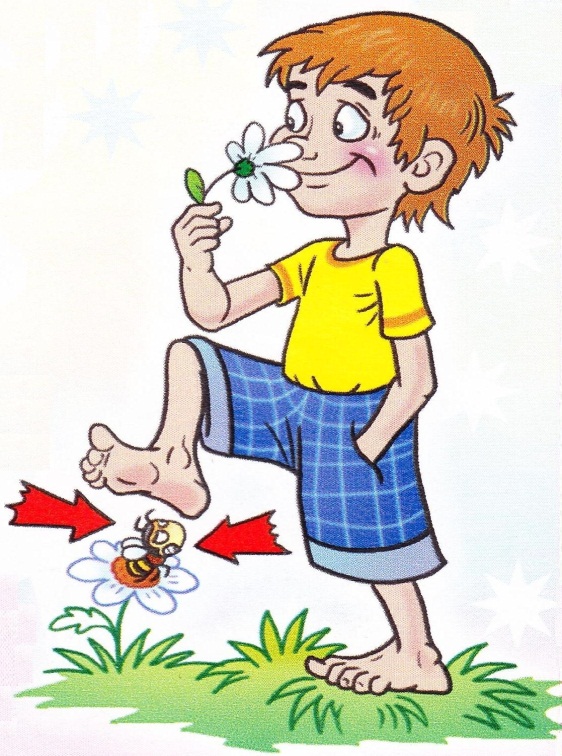 Укусы пчёл и ос очень болезненны.
Не делай резких движений, если рядом летает пчела.
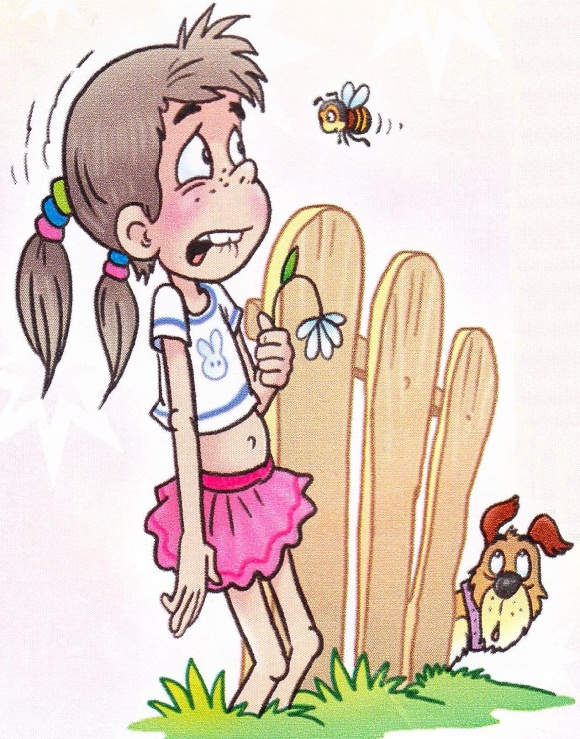 Гуляя босиком по траве, 
внимательно смотри под 
ноги. Если наступишь 
на пчелу ─ ужалит.
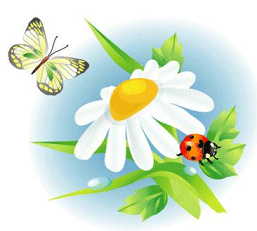 8
Одно из правил !Не всё, что привлекательно выглядит, является съедобным!
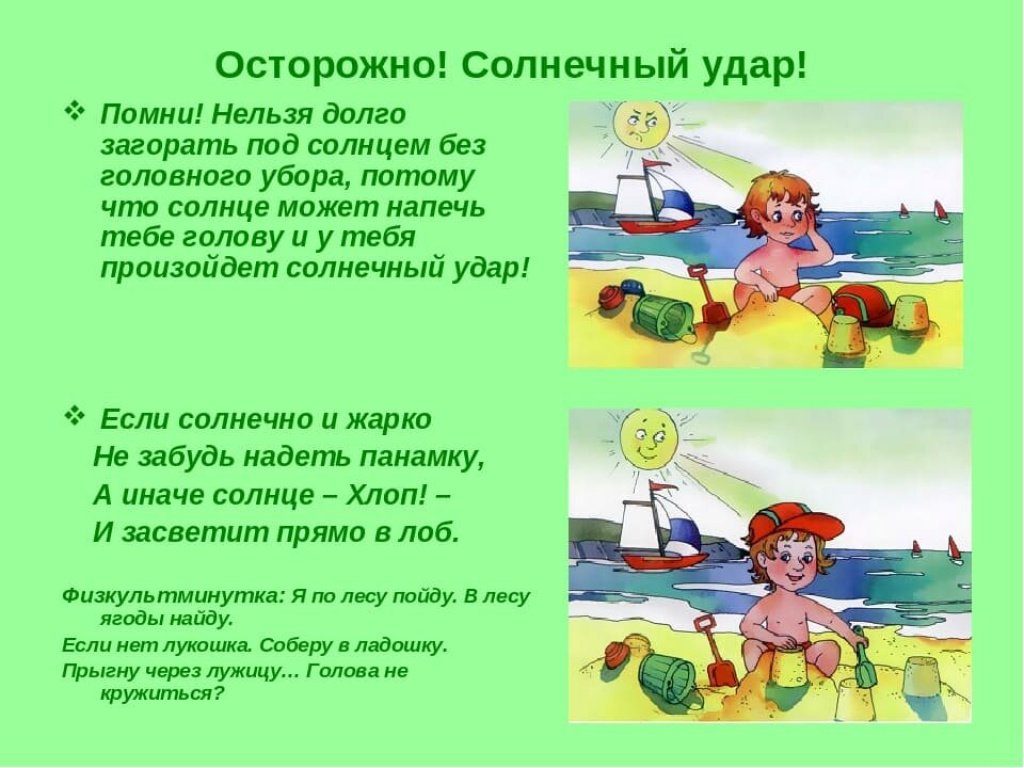 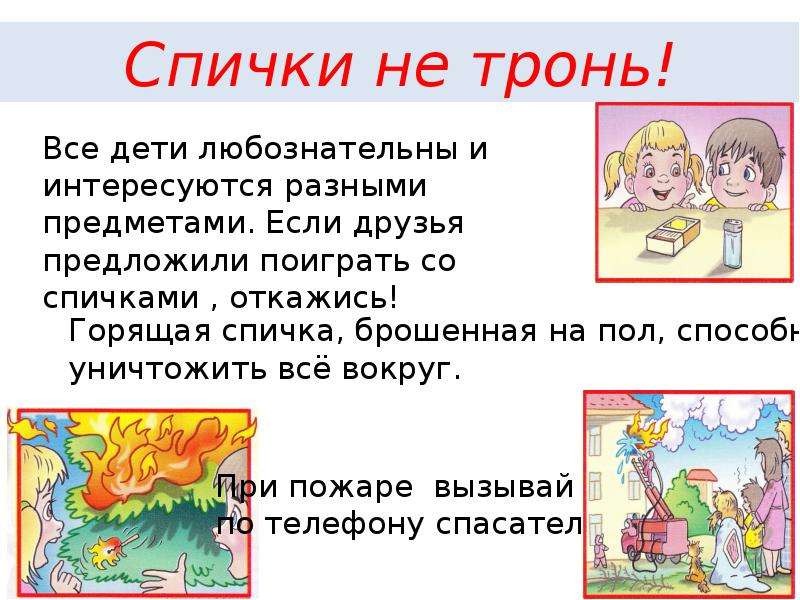 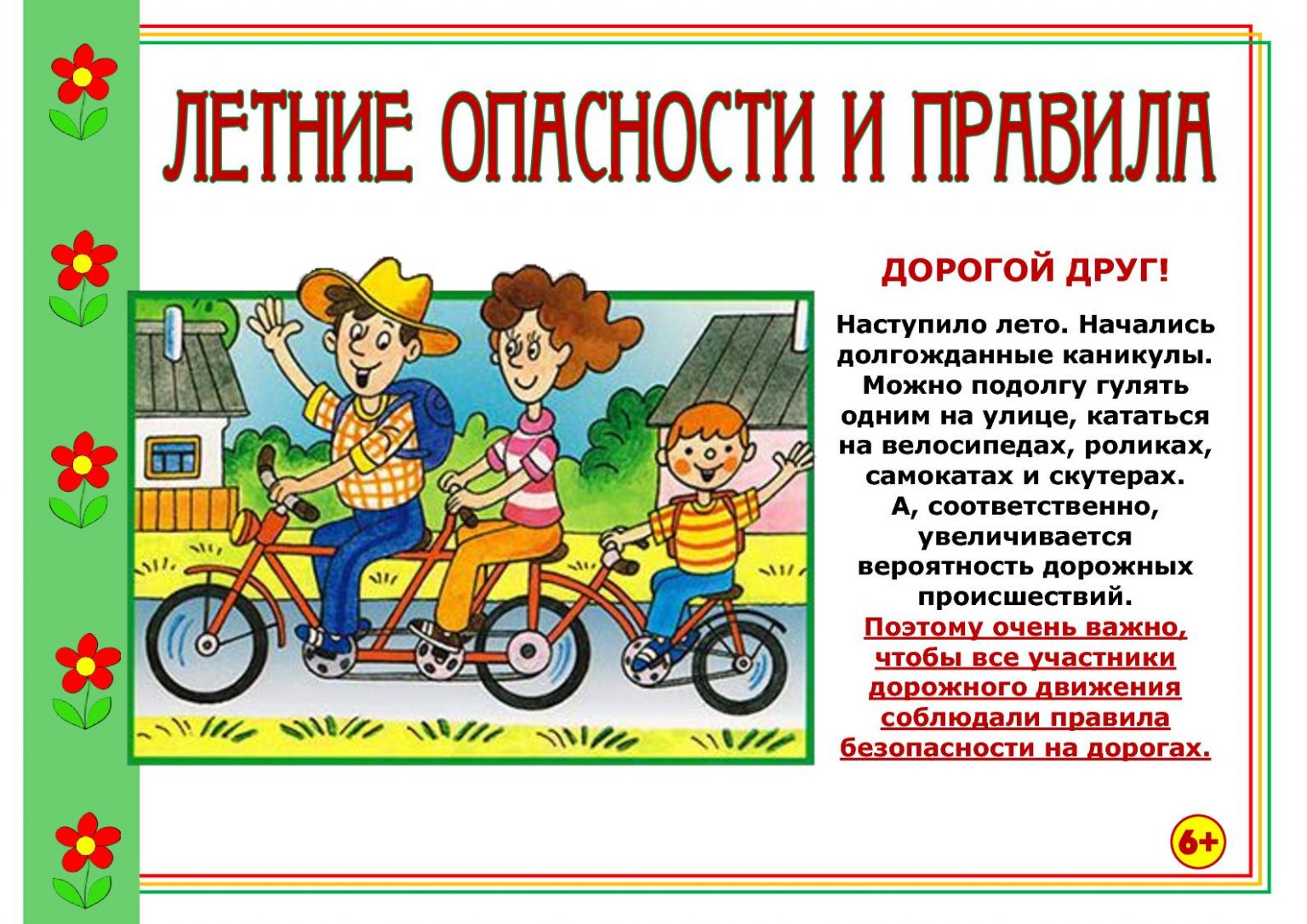 При прогулке на роликах и самокатах
Надевай защитное снаряжение!
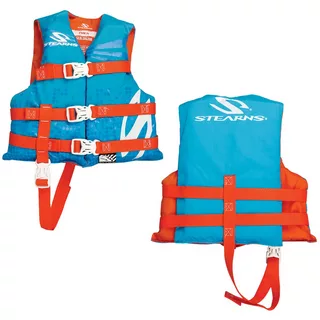 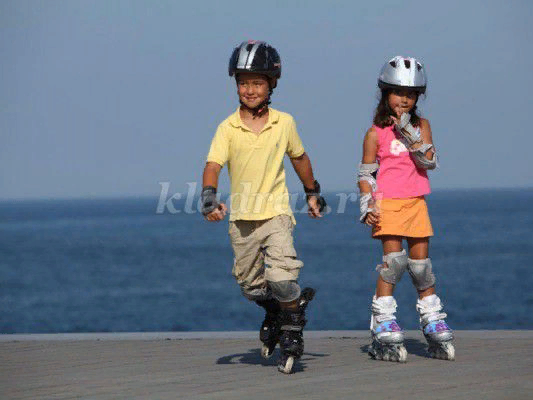 Выбирай безопасные игры и площадки!
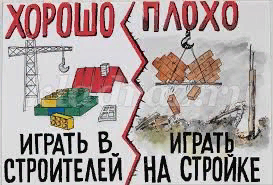 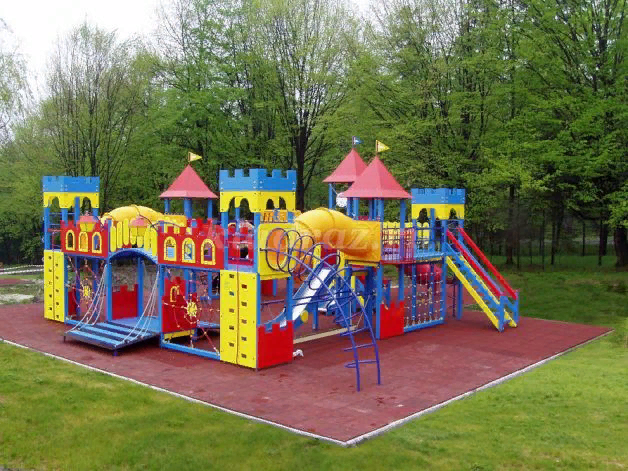 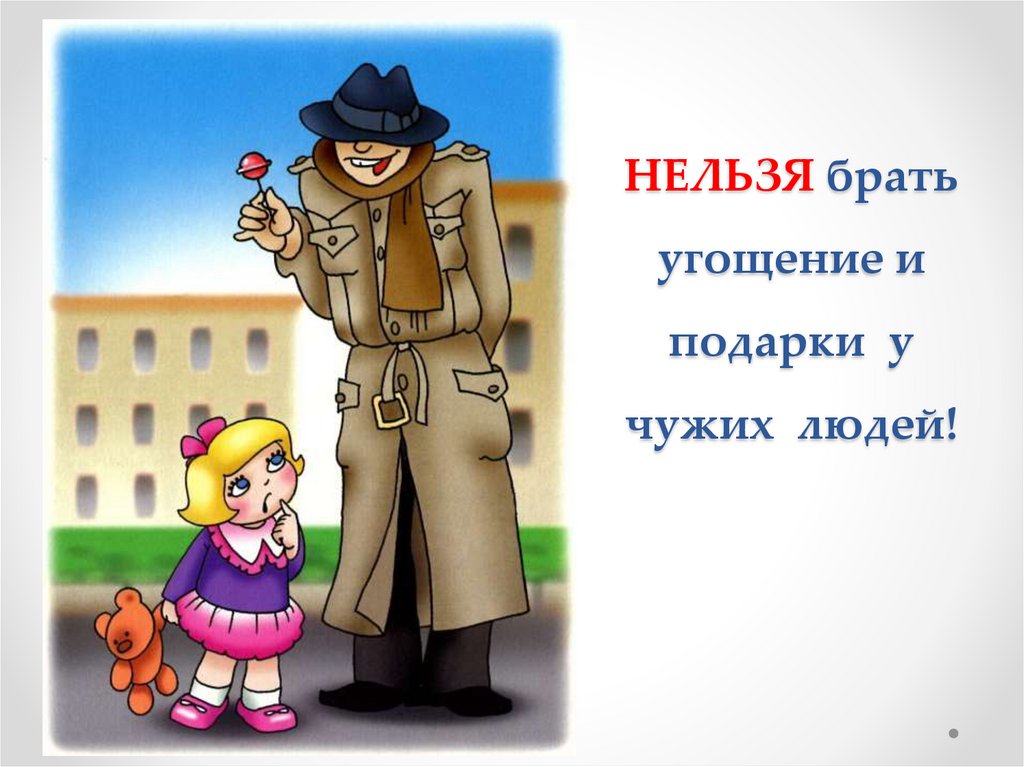 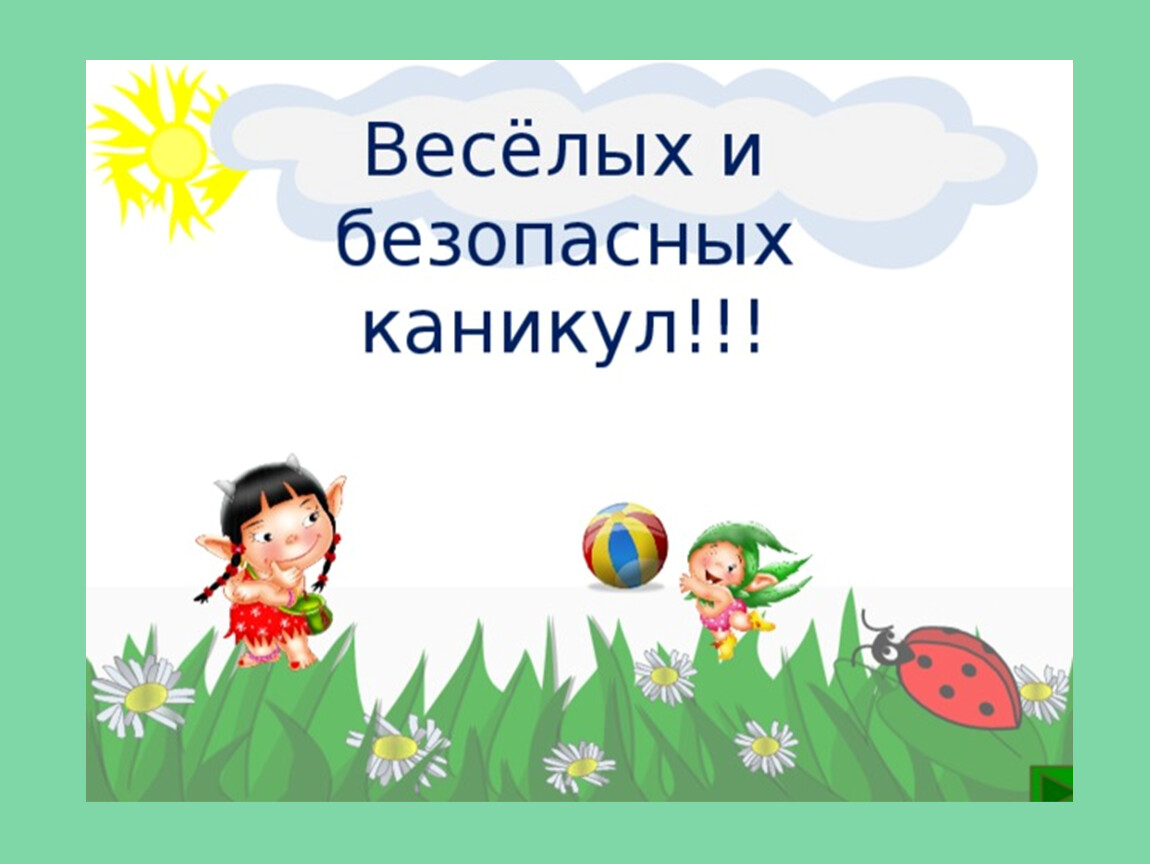